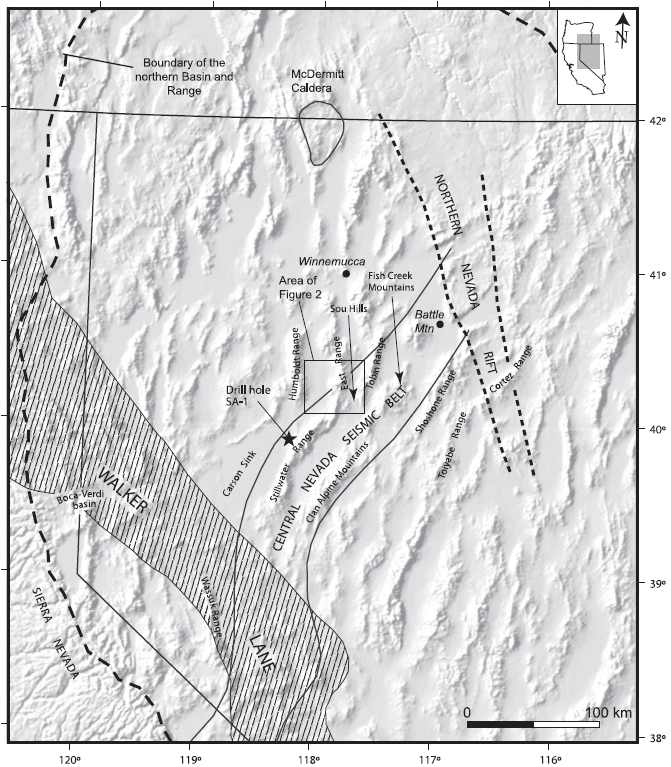 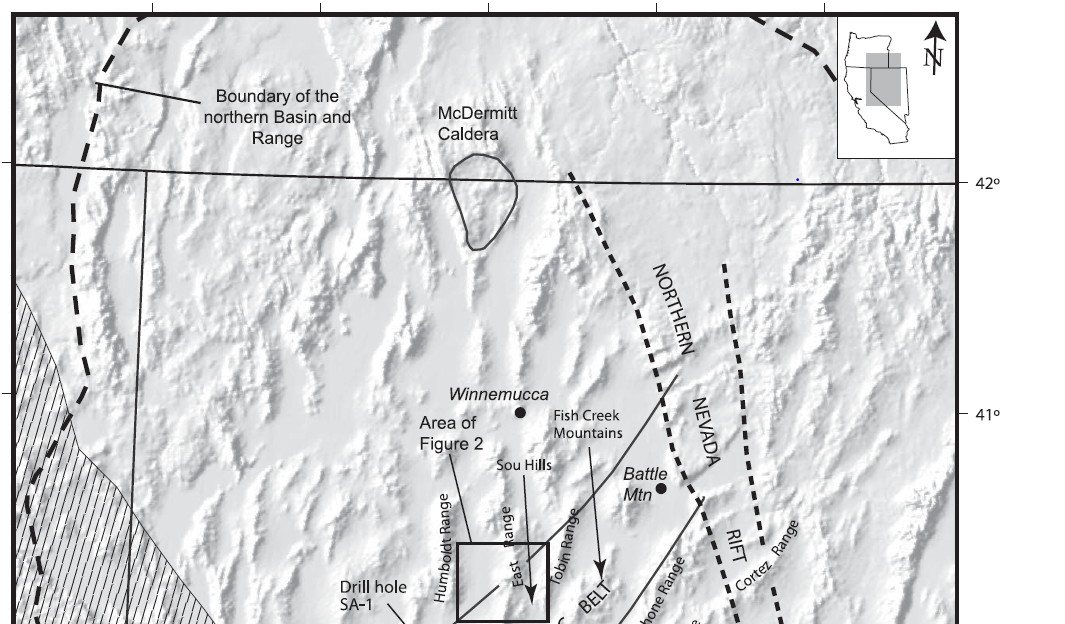 Miocene extension in the East Range, Nevada: A two-stage history of normal faulting in the northern Basin and Range
Fosdick, J.C., and Colgan, J.P.
2008, GSA Bulliten v.120 no. 9/10, p. 1198-1213
Presentation by Kurt Kraal

Purpose: constrain timing of extension in the East Range, central Nevada
Methods: Geologic Mapping, Thermochron
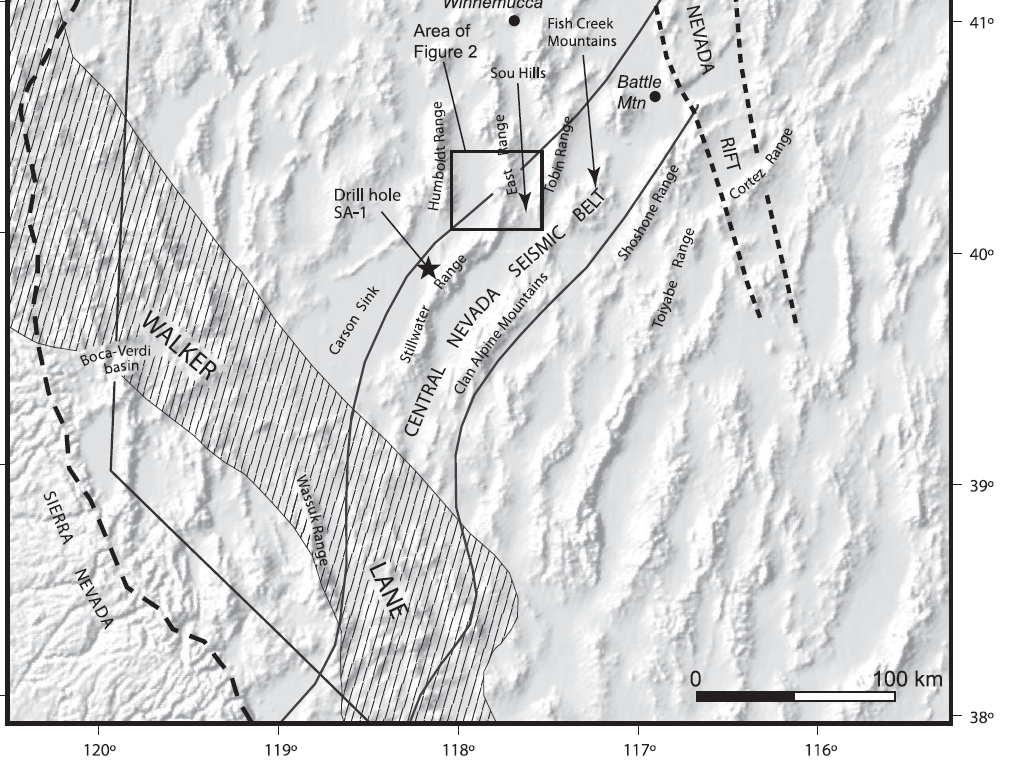 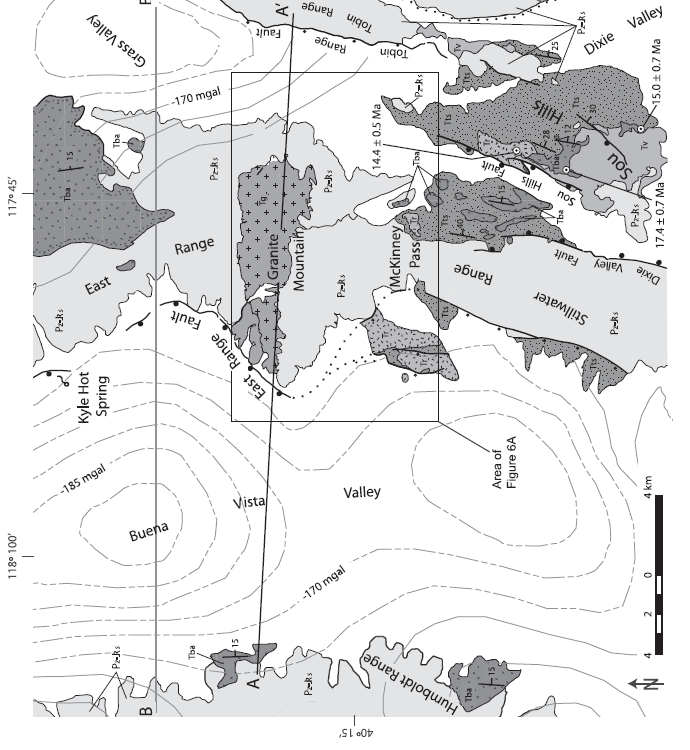 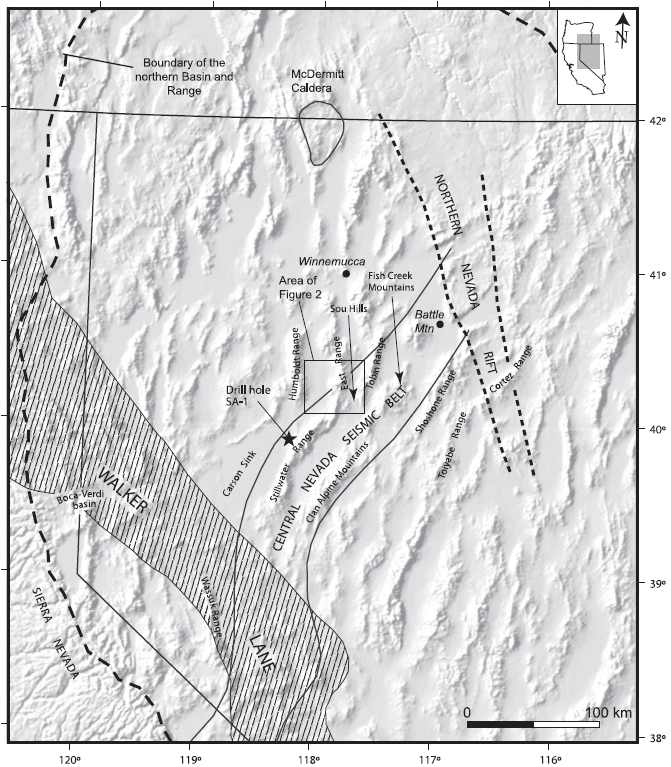 Part One: 
Mapping, ages of units, and dip analysis to estimate timing and magnitudes of extension
Field Area
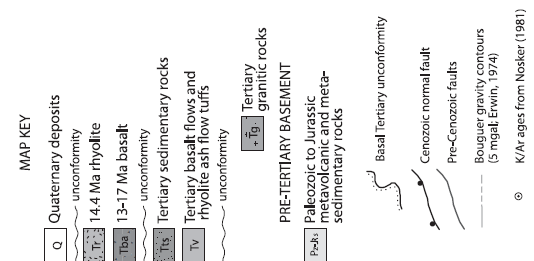 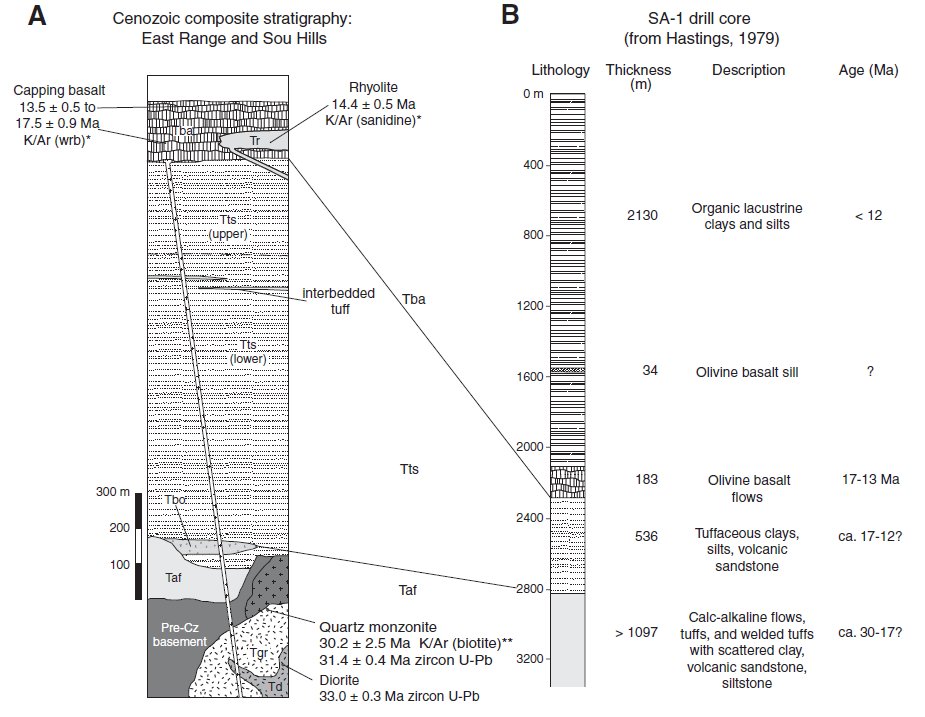 Strat Columns
Geologic Data: 
There’s a 13 Ma basalt on top of a sequence of 30-12 Ma tuffs and sediments separated by an uncomformity, both are tilted, and faulted
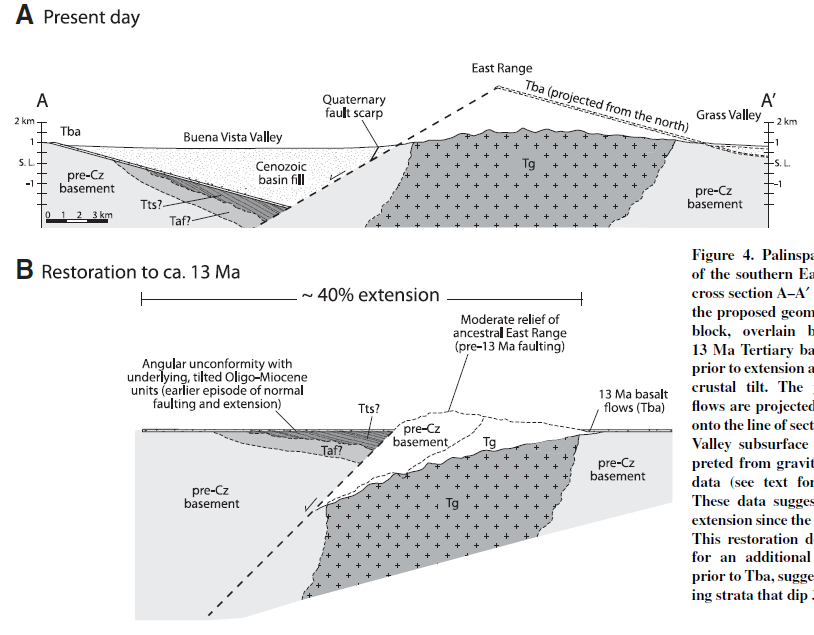 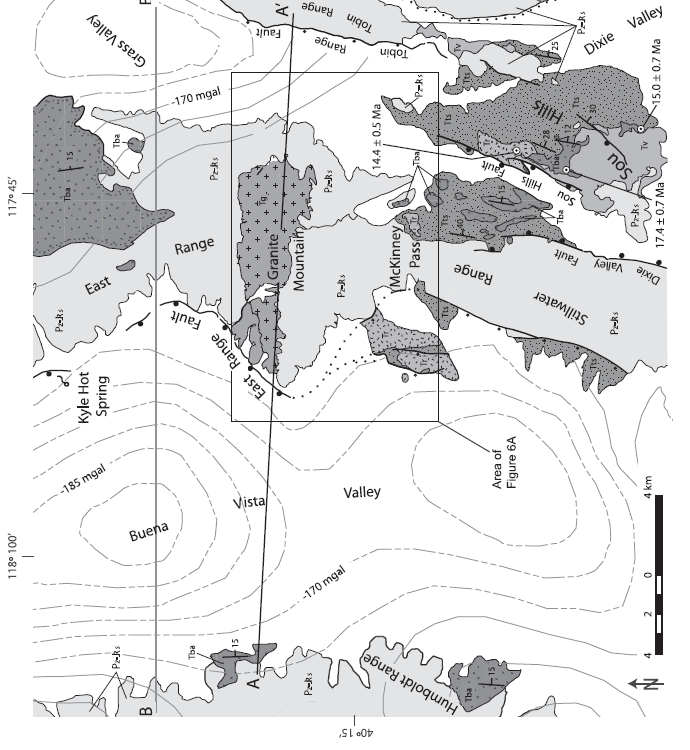 Cenozoic Structures of the East Range: 
There’s a 13 Ma basalt on top of a sequence of 30-12 Ma tuffs and sediments separated by an uncomformity, both are tilted, and faulted 
~15 degrees of dip in the basalt, and ~30 degrees of dip in seds/tuff (therefore half of tilting occurred prior to 13-17 Ma)
Shallow dipping basin bounding fault (from gravity and drillcore data)
Magnitude of Extension
Restoration (by aligning the basalts units) suggests 40% extension since 13 Ma 
The fact that seds/tuff and basalt are dipping at different amounts suggests some geologic activity between those two geologic events
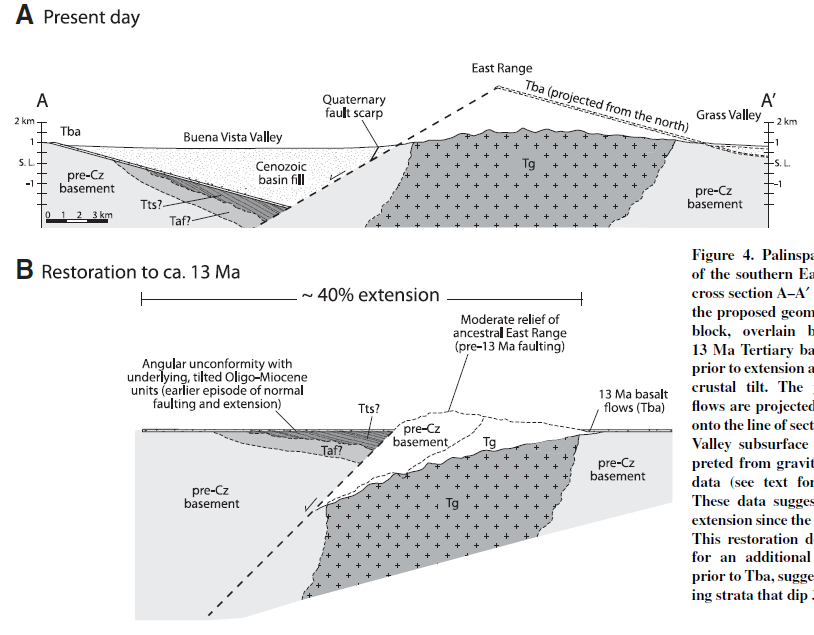 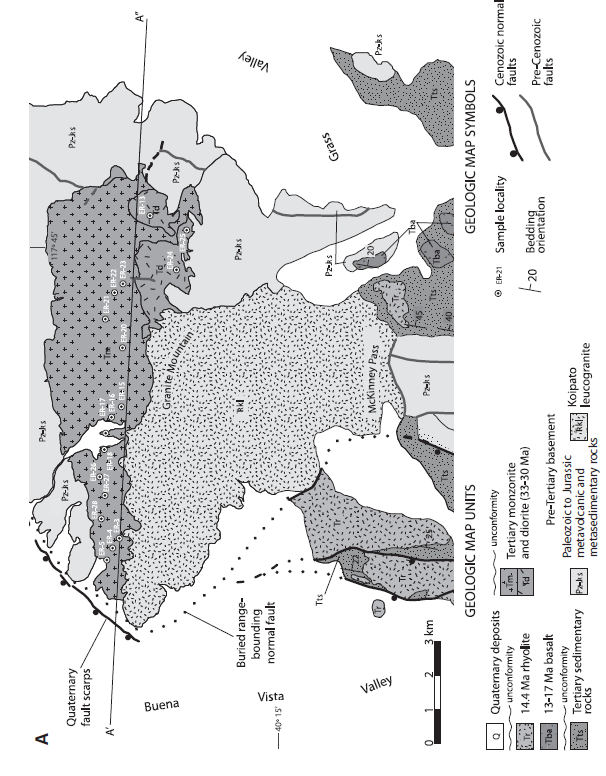 Part 2: Thermochron
In part one, they found a nice intrusive rock that has been exhumed and tilted, making it ideal for a thermochron study to understand timing of exhumation via extension
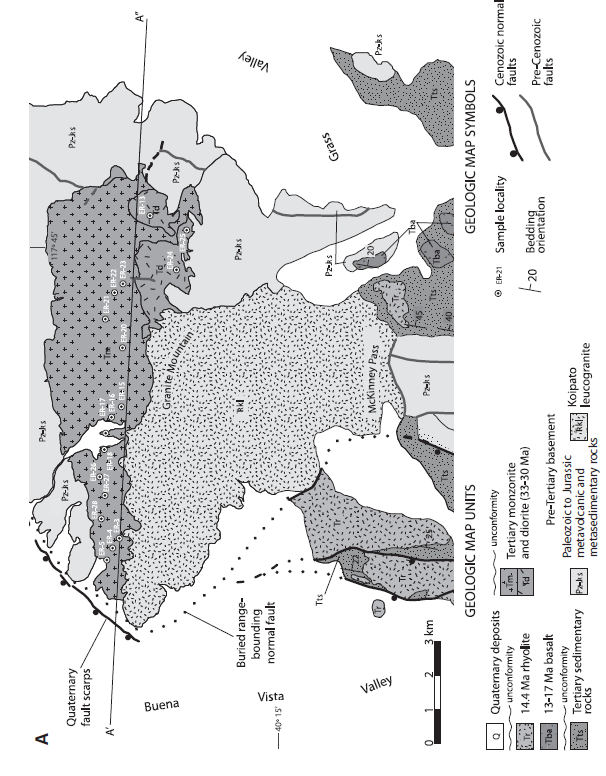 Apatite Fission Tracks
Rely on “tracks” formed from the spontaneous fission of 238U 
If the crystal is >120 oC, the crystal is able to heal itself, but below 60 oC, the crystal retains all fission tracks
(U-Th)/He 
He is produced, can escape at temperatures greater than 85 oC, but are trapped at temperatures lower than 40 oC
Both methods can provide a record of temperature of the sample through time (when combined with computer modelling), and if the geothermal gradient is estimated, can be correlated with depth through time, and therefore timing of exhumation
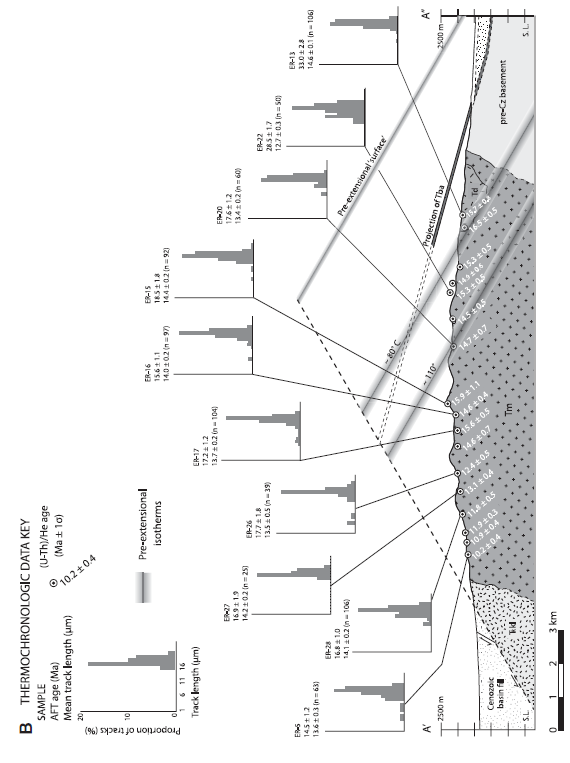 RESULTS
West deepest, youngest exhumation ages,
East, shallowest, oldest exhumation ages
Makes sense
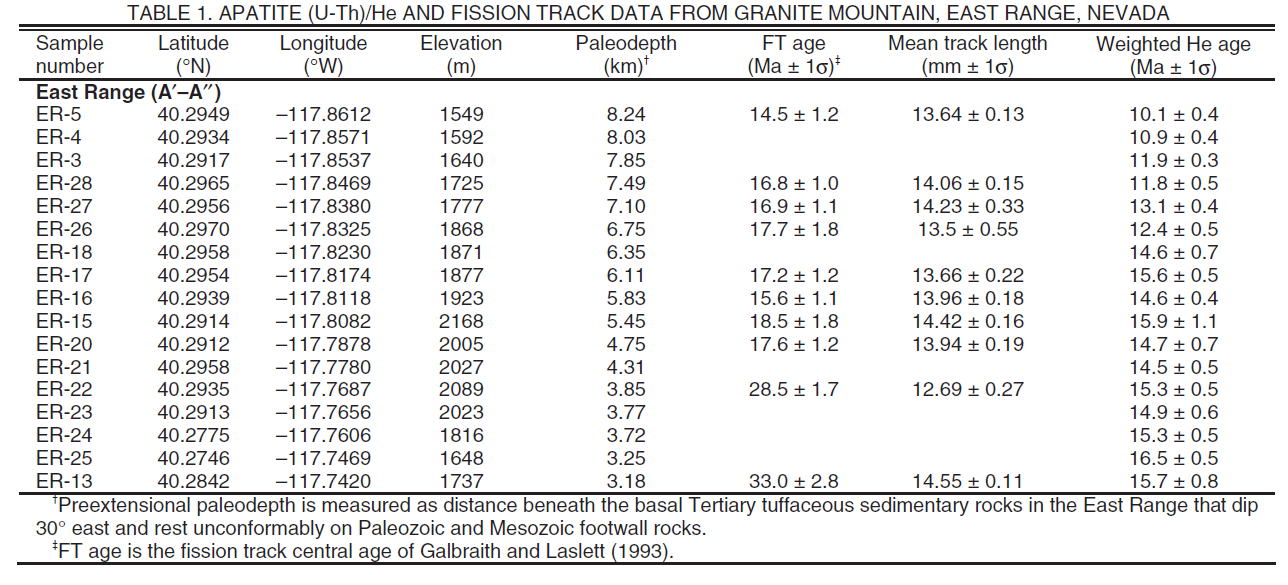 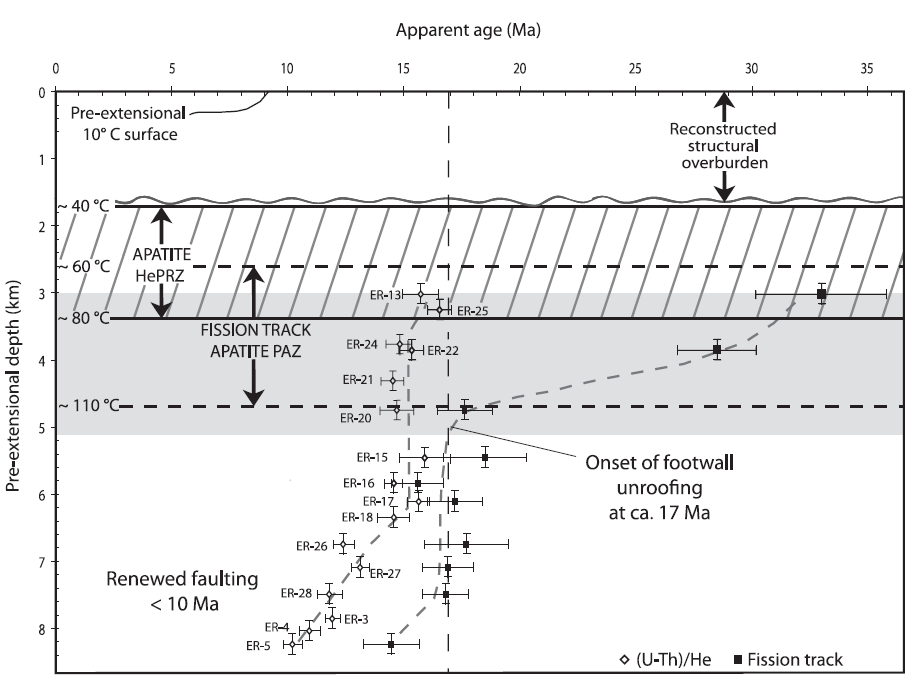 Paleodepths of each sample (estimated based on geologic constraints, such as estimated tilt/rotation, and estimated geotherm), plotted with (U-Th)/He and Fission Track ages.
Suggest onset of footwall unroofing at about 17 Ma
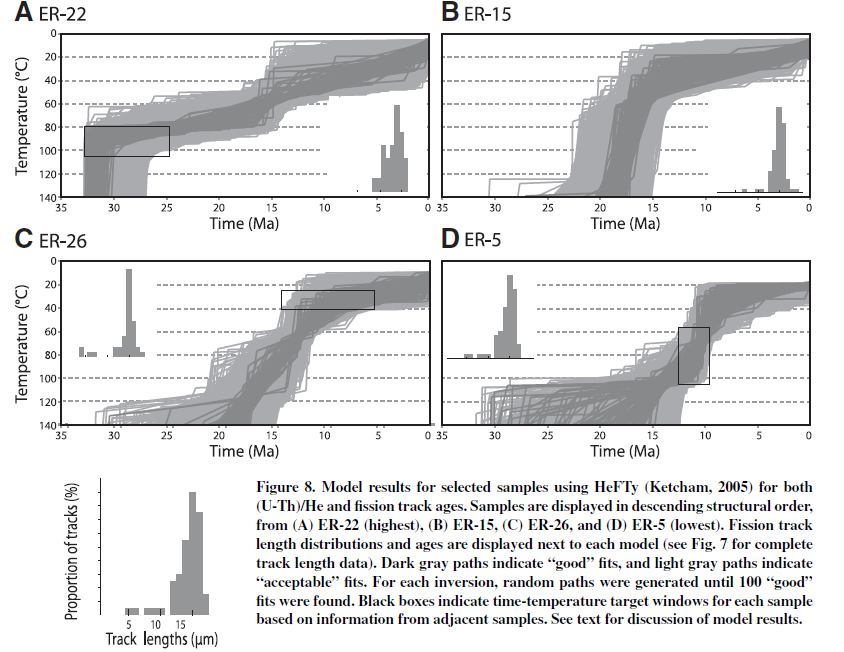 Model Results of thermochon data from shallowest to deepest: 
ER-22, shows cooling of actual pluton 
ER-15 shows rapid exhumation at about 17 Ma, then slow cooling
ER-25 shows 2 exhumation events, the first at 17-15 Ma and a second cooling event after 10 Ma (possibly?)
ER-5 shows a 10 Ma cooling event
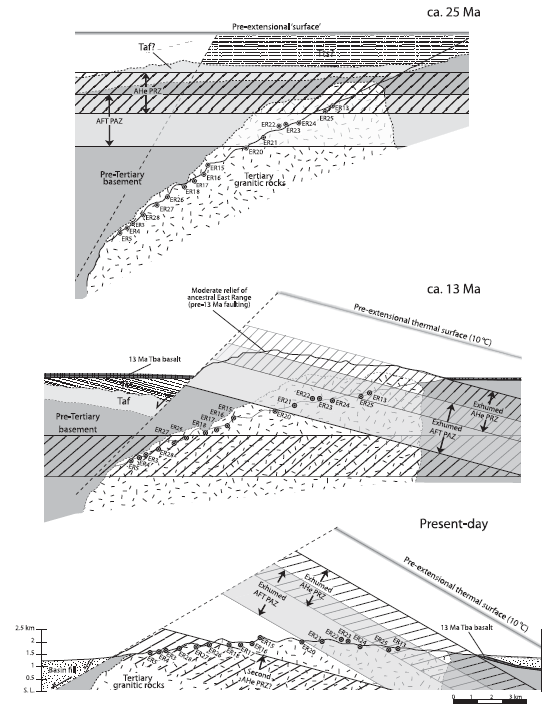 Conclusions
At least 7 km of exhumation since ~17 Ma
2 exhumation/cooling events, the first at 17-15 Ma, and then a second at ~10 Ma
Independent geologic estimates suggest as much as 60% extension during this period
The two faulting events are separated by a period of basalt eruption